ГБОУ Уфимская специальная (коррекционная) общеобразовательная школа-интернат № 59 VIII вида
ПРОЕКТ
«ОФОРМЛЕНИЕ 
ФРУКТОВОЙ 
ТАРЕЛКИ»
 
                            Выполнили
воспитанники 7 класса
       
                                        Руководитель 
Гафарова И.Ш.,
учитель СБО.
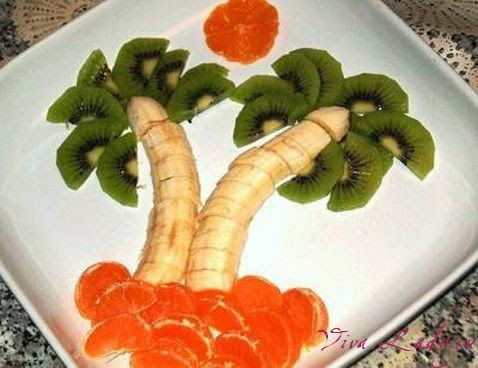 ОПИСАНИЕ СИТУАЦИИ ПРОЕКТИРОВАНИЯ
Проект  выполнен в рамках темы курса СБО «Подготовка к приему гостей»

«Мы хотим самостоятельно приготовить фруктовую тарелку  для своих гостей или в подарок для кого-то».

 «Мы должны выяснить какие фрукты гости считают лучшими».


«Мы выберем несложное оформление  из доступных продуктов».
[Speaker Notes: Необходимо хорошо мотивировать учащегося, вызвать интерес к деятельности.1 задание – найти материал об истории десертов.2 задание - провести опрос «Какой десерт из предложенных вам больше нравится?».]
Цель - результат:  приготовление фруктовой тарелки
Результат
?
Задача4купитьпродукты
Цель
Задача3
разработатьтехнологи –ческую карту
Задача5подобратьинвентарь
Задача2 придуматьоформлениеи название
Задача1
выбрать фрукты
ДЕЯТЕЛЬНОСТЬ ПО РЕШЕНИЮ ЗАДАЧ ПРОЕКТА
1. Придумать название, выбрать оформление фруктовой тарелки                                                                          
                                                                       «Фруктовый рай»

                                                                            

«Праздничный»






 



2. Покупаю продукты                                  3.  Подбираю  инвентарь
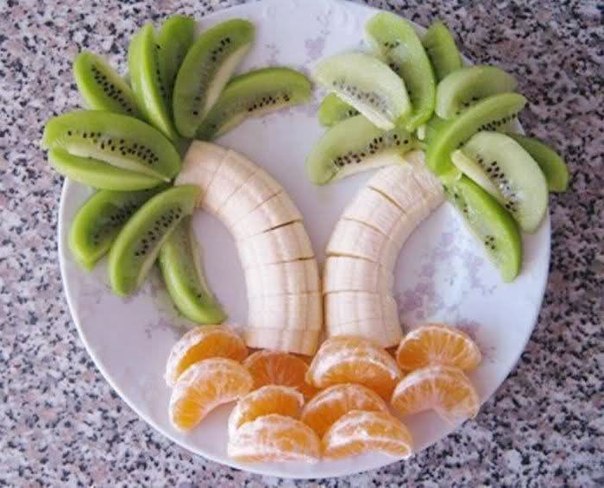 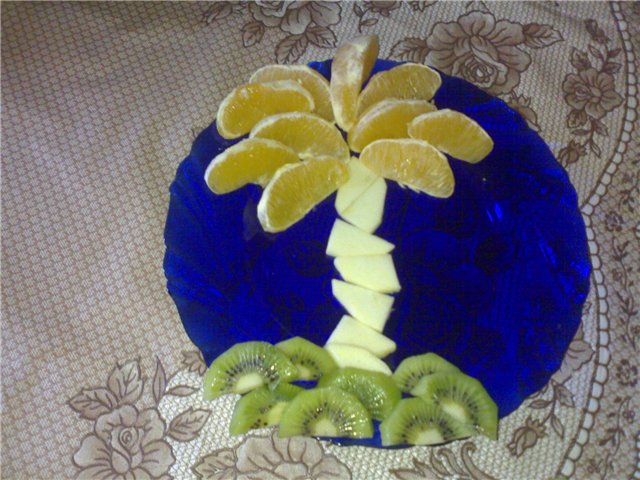 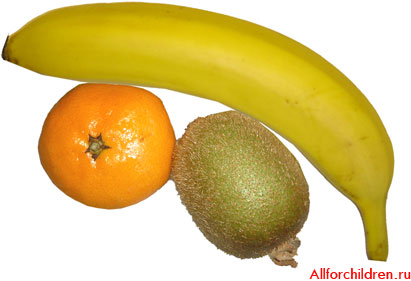 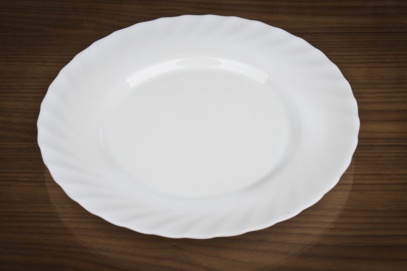 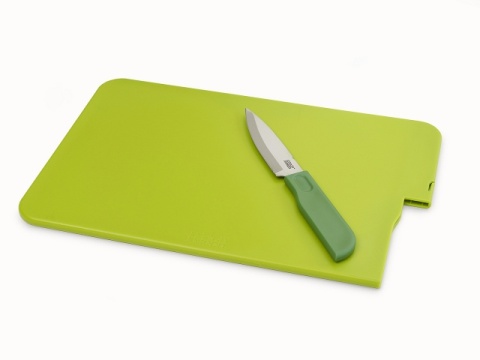 ЦЕЛЬ И ЗАДАЧИ ПРОЕКТА
Цель:

         создать условия для достижения воспитанниками результативности через самостоятельно выстроенную последовательную проектную деятельность.
Задачи:
 
        - мотивировать воспитанника к проектной деятельности, 

        - обучать  формам групповой работы,

        - обучать самостоятельному поиску решений,

        - формировать умение заменять отсутствующие вещи (продукты, инвентарь) либо действия (поиск в интернете на поиск в библиотеке) подобными,

        - сопровождать и консультировать на всех этапах работы.
[Speaker Notes: Выбрали первый – «Фруктовый рай»]
ОСНОВНЫЕ ЭТАПЫ
Организационно-подготовительный (выбор проекта, изучение  литературы,  обдумывание технологии, экономический расчет).
2. Технологический (подбор продуктов и инвентаря по рецепту, изготовление фруктовой тарелки в соответствие с технологической картой, составление полезных советов).
3. Заключительный (анализ работы, реклама изделия, устная презентация на уроке и дегустация).
ПЛАНИРОВАНИЕ ДЕЯТЕЛЬНОСТИ (технологическая карта) И РЕАЛИЗАЦИЯ
Очистка фруктов от кожуры.
Нарезка фруктов (мандарины делим на дольки, бананы режем кружками, киви – дольками,).
Оформление фруктовой тарелки.
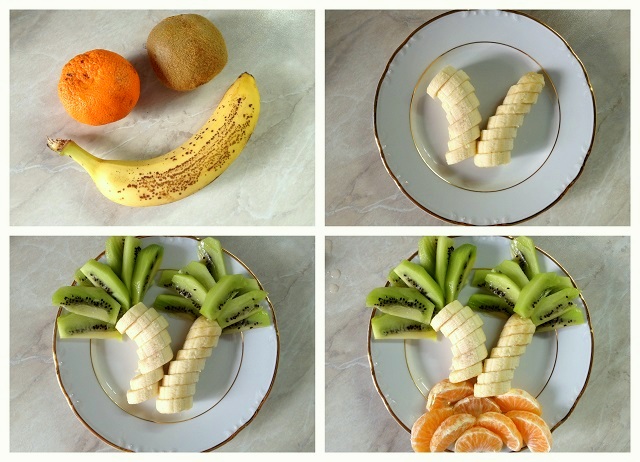 [Speaker Notes: Технологическая карта придумывалась совместно, оформлена учителем, готовила ученица по карте самостоятельно.]
ПЛАНИРОВАНИЕ РЕСУРСОВ
Финансовые – 150 руб. (из бюджета семьи)
Информационные – библиотека, интернет, советы взрослых.
Материально-технические – оборудование кабинета СБО.
Кадровые – родители (финансы, выход в интернет), учитель СБО (руководство проектом), школьный библиотекарь (литература по теме проекта).
ВОЗМОЖНЫЕ РИСКИ
ВЫБОР СПОСОБА ПРЕЗЕНТАЦИИУрок СБО. Тема «Подготовка к приему гостей»
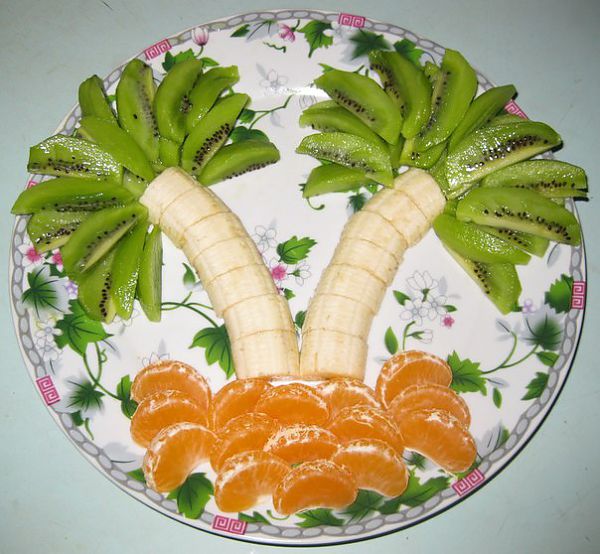